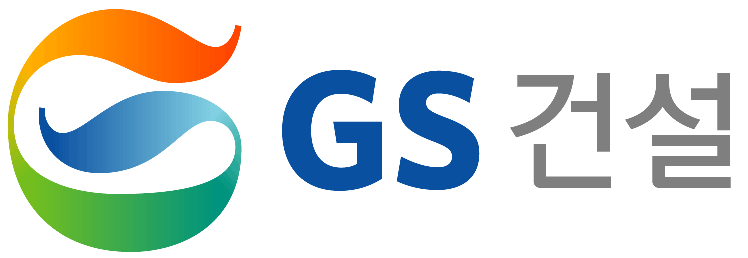 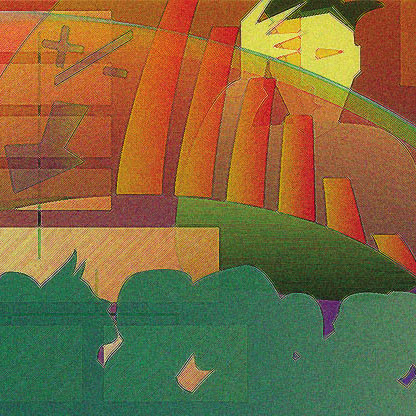 건 설 업 체 인 사 관 리 자 협 의 회  발표자료
Click to add date
GS건설의 교육체계와 운영 사례
Click to add title
일시: 2006년 9월 18일, 2:00PM 
장소: 건설회관
Contents
1. HRD Issue와 GS건설

2. GS건설의 교육 전체상

3. 교육 체계별 내용  
    1) 경영교육 및 핵심인재교육 
    2) 조직문화개발교육
    3) Global
    4) 직무교육
    5) 전문가육성교육
    6) 기타교육

4. 운영사례
Proactive
People
1. HRD Issue와 GS건설
GS건설의 인재상 및 육성 체계
당사는 우수 인재의 채용과 함께 강한 승부 근성을 갖춘 Proactive People을 육성함으로써 1등 GS건설 달성을 위한 필요 인재를 확보하고 있음.
GS건설 인재상
육성 체계
교육적 측면
전사원 대상 혁신교육 실시
  - `03년 Best&First 실천과정
  - `04년 행동규범 실천과정
  - `05년 ~ P-Project 가동
  - `06년 ~ Best School운영

 리더십 역량 강화 교육
  - Global 핵심인재 및 해외 AMP과정
  - 팀장급 MVP과정
  - 현장소장 VIP과정
교육 투자 확대 
 혁신교육 강화
 리더십 역량 강화
 직무교육 체계 재정립
강한 승부근성과 실행력
  앞선 사고와 도전정신
  Multi-Functional한 인재
  조직 중심의 사고
  정도경영의 실천
제도적 측면
강한 조직문화 형성을 위한 활동  - 전 임직원의 영업맨화
    : 영업활동의 평가 반영(부·차장 이상 전원)

 매년 부·차장 이상 리더십 다면 평가 및    Feedback

 Succession Plan에 의거, 임원 후계자 육성
Succession Plan
 Job Rotation
 리더십 다면 평가
 전 임직원의 영업맨화
1. HRD Issue와 GS건설
HRD파트의 Biz Partnership확보방안
지금까지의 HRD는 경영층의 요구와 사업적 요구에 대응하기보다는 과정개발 및 운영 중심의 인적자원 개발이라는 한정된 영역에서 안주하여 왔음.
경영층의 요구와 대응
Solution
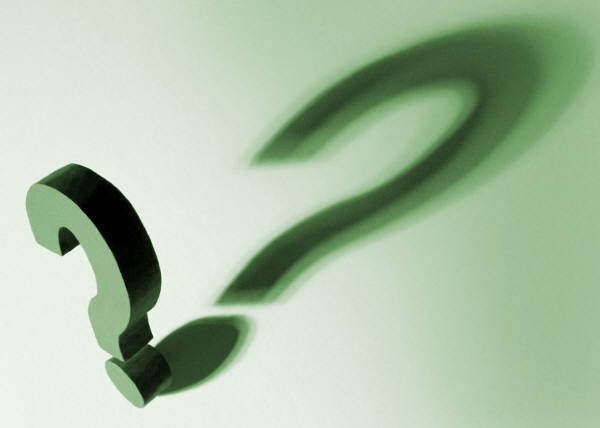 현업
문제
해결
지원
교육   과정
과정   개발 확보
프로
그램
관리
효과
측정
개인/조직 
역량향상
교육
실시
경영층이 
요구하는 부가가치
기존자원 투입
☞＊’Camel Diagrame’ Running Training Like a Business David Van Adelsberg. 1999
차세대 경영자 과정
영업
설계
시공
운영
예비 경영자 과정
차장 직무교육과정 (5개)
신임부장 과정
과장 직무교육과정 (6개)
신임과장 과정
대리 직무교육과정 (6개)
신임대리 과정
사원 직무교육과정 (8개)
2. GS건설 교육체계 전체상
起業家(Entrepreneur) 육성을 지향하는 GS건설 교육의 전체 체계를 『건설 Academy』로 명명하고, 직무능력향상을 
위한 Best School과 경영능력 향상을 위한 First School을 그 근간으로 함.
例示的
『건설 Academy』 전체상(예상)
GS건설을 이끌 『起業家』육성
임원 교육체계
직무능력 향상
경영능력 향상
조
직
문
화
기

타
G
L
O
B
A
L
전
문
가
육
성
Best School
(직무 교육체계)
First School 
 (경영 교육체계)
신입사원 / 경력사원 교육
교육제도
교육관리 System
과정개발
기존과정
GS그룹
LG그룹
1) GS건설 Academy 교육체계(경영 및 직무교육 중심)
2. GS건설 교육체계 전체상
8년 ▶
Junior Best School
경리 
  대학
IT 
  직군
HR
 대학
운영
영업
설계
시공
실행예산 작성실무
상담 및 협상 기본
Risk 도출 및 대책
공사관리 중급
Ⅲ
(대리)
사업타당성 분석 
및 법규실무
인허가 법률기초 및 
가설계획서
Ⅲ급 신임자 과정(과제선정,문제해결,Communication skill 등)
4년 ▶
Entry Best School
영업
운영
설계
시공
시공측량기본
건설영업 기초
Ⅳ
하자관리
공사관리 기본
설계업무의 이해
발주 Process 
및 PQ기준 이해
(사원)
사업타당성 분석기초 
및 건설법규 기본
물량산출 및 
실행예산 작성
GS건설 신입사원 교육과정(Biz이해,제도,시스템,현장이해)
입사 ▶
GS 그룹 신입사원 Orientation(이념,경영Mind,조직이해,팀웍)
선발
건축                 주택                  토목                플랜트             환경               관리
과정개발
기존과정
GS그룹
LG그룹
GS건설 차세대경영자 과정(기술력,Management, Language,Biz Issue해결 Action Learning)
Ⅰ
예비경영자 과정(경영전략,Value Chain,재무,인사,마케팅,리더십 등)
(부장)
Ⅰ급 신임자 과정(경쟁환경분석,Change Management, Coaching,등)
17년 ▶
선발
Master Best School
Ⅱ
분야별 전문가
영업                         설계                        시공                       운영
(차장)
기술분야
관리분야
의사결정
IT     법무  구매   재경   HR
대 고객관리
Strategic  
 Planning
분야별 세미나
공법선정
조직관리
P
M
P
L
L
M
C
P
M
C
F
A
S
/
P
H
R
13년 ▶
지역전문가
(중국 등)
Senior Best School
영업                         설계                        시공                       운영
영업 기획
Claim 및 
Risk 관리
분야별 전문가
과정
Ⅱ
사업 심의안 
작성
GEMBA/학위과정
설계검토
(과장)
협상 및 계약
실무
공사관리 고급
HR
 대학
IT
  직군
경리 
 대학
선발
Ⅱ급 신임자 과정(전략과제,Project Management, Coaching, Communication skill 등)
8년 ▶
선발
과정개발
기존과정
GS그룹
LG그룹
GSEC(경영ISSUE 논의 ,혁신 Best Practice 공유 )
CEO
LG경영인
Forum
임원
리더십
세미나

(경영Issue
Challenge)
EnDP 과정
최고 경영자 
과정
(경영정보
네트웍)
임원
어학
과정
부사장
전략적 사고 
 전략적 제휴 
 불확실성과 신규사업전략 
 가치창조형 경영
 전략적 마케팅 
 리더십 역량개발
 Coaching Skill 
 Negotiation Skill 
 Doing Biz in China(1,2)
전무
상무
상무보
GS그룹 EDP(신임임원)과정 (Value,전략,리더십,Global,CEO 교류 등 )
경영자
전문위원(전문직)
선발
건축         주택           토목        플랜트     환경안전     Marketing       Fin.         HR
2) 운영과정 수
2. GS건설 교육체계 전체상
총 82개 과정 中 당사 자체로 주관하고 있는 과정은 68개이며, 인재개발팀에서는 직무교육을 포함 49개 과정을 운영하고 있음
운영과정 수
3)
GS건설 자체주관
인화원            
   위탁
계
구분
인재개발팀
사업본부
경영교육 및핵심인재 교육
1)
8                                          9                 17
  (3)                                        (2)                (5)
조직문화 교육
교육과정 수는 적절하나 
   과정의 Quality를 높이기 위해서는
   계속적인 Revamping 작업이 필요함

 인재개발팀 주관교육과정 중 
  자체 개발한 과정은 5개임 
   - 국내집합 과정(해외파견 제외)
3                                                              3
Global교육
5                                            1                6
직무 교육
2)
19                    3               47 
                      (IT,경리,HR)
25
전문가 육성 교육
6                                                               6
기타교육
3                                           1                  4 
                                          (cyber)
49                   19                  14               82
계
☞  1. (    )는 임원교육과정 수 
     2. 직무교육 중 사외전문기관에 파견하는 과정,도서배포는 제외
     3. 인화원 위탁과정 중 IT/경리/HR대학과 Cyber교육은 1개 과정으로 계산
9
주관(                                         )
GS
LG
당사
3. 교육 체계별 내용
1) 임원교육
현재 임원을 대상으로 운영하고 있는 교육과정은 5개 과정(EnDP 포함시12개 과정)이나, GS그룹 차원에서 개발하고 있는 2개 과정을 포함하면 총 7개 과정임
임원 교육체계
CEO
GSEC
L
G

경
영
인

포
럼
임
원
리
더
십

세
미
나
임
원

어
학
과
정
신규개발 중인 과정 
    - 신임임원과정(GS그룹차원)
    - GSEC(GS Executive Conference – LG GCC)
 Revamping이 필요한 과정 
   - 임원 리더십세미나
    (경영층의 비즈니스에 대한 통찰력을 함양하고
      CEO의 리더십을 전파할 수 있도록 과정
       Revamping이 필요함)
부사장
EnDP
최
고
경
영
자
과
정
1)
상무
*신임임원과정
(EDP)
☞  1. EnDP는 9개 과정으로 운영하고 있음
10
주관(                                         )
GS
LG
당사
임원 교육과정
11
주관(                                         )
GS
LG
당사
조직문화
전문가
육성교육
안

전

혁

신

학

교
법
제
/
IT
/
인
테
리
어

전
문
인
력
중
국
전
문
인
력
경
영
방
침
실
천
과
정
관
심
분
야
연
구
회
C
O
 P
(              )
3. 교육 체계별 내용
2) 전사원  교육체계
임원을 제외한 전사원을 대상으로 운영하고 있는 교육과정은 6개 영역 77개 과정임
전사원 교육체계
기타
Global 교육
경 영 교 육 및 핵심인재 교육
직      무      교      육
Ⅰ급
안
전
직
무
교
육
C y b e r  A c a d e m y
사
외
파
견
예비
경영자
경
력
신
입
사
원
교
육
7
H
A
B
I
T
S
교
육
현
장
소
장
대
학
M
V
P

과
정
L G  EMBA /  M B A
M to M Eng.
G
B
C
/
E
B
C

영
어
어

학

교

육

지

원
기술직
직무
교육

건축
·
토목
·
주택
·
· 플랜트
·
환경
·
전기
·
설비
·
공무
영
업
직
무
향
상
과
정
P M S+   교  육
응
용
시
스
템
/
C
A
D
/
B
A
S
E X - C O N S T   기 본 과 정
품
질
ㆍ
환
경
직
무
교
육
재
경
/
IT
/
HR
직
군

직
무
교
육
경영
통신
교육
.
명사
특강
.
법정
교육
.
Ⅰ급
진급
Ⅱ급
차장
GLOBAL   EMBA
경
영
전
략
아
카
데
미
테
크
노

M
BA
(                                               )
공정관리 전문가 양성
Ⅱ급
과장
(          )
Ⅱ급
진급
Ⅲ급
Ⅳ급
Ⅲ급
진급
신입
사원
12
주관(                                         )
GS
LG
당사
3. 교육 체계별 내용
3) 경영교육 및 핵심인재 교육
경영교육 : 각 직급별 신입자 과정 및 신입(경력)사원교육으로서 대부분이 의무 교육 임
 핵심인재교육 : 사업가 육성 및 핵심부문의 리더육성을 위한 교육으로서  전 과정이 선발형 교육임
 GS Holdings의 신규과정 개발 시 당사의 사례와 특성이 반영될 수 있도록 함
운영원칙
운영과정
13
14
3. 교육 체계별 내용
4) 조직문화개발교육
당사의 비전공유 및 핵심가치 실천을 위한 행동규범과정 등 조직가치 향상을 위한 의무교육임
 경영진의 핵심경영과제의 달성을 지원하며, 이를 조직 문화적 관점에서 체화시키기 위한 교육과정 임
운영원칙
운영과정
15
3. 교육 체계별 내용
5) Global 교육
GBC와 EBC과정은 본부별 핵심인재 양성을 위한 장기 어학과정으로서 선발형 과정임 
 외국어 Communication능력 향상을 위한 교육과정으로서 희망자에 한하여 지원함(10만원한도의 50%)
운영원칙
운영과정
16
3. 교육 체계별 내용
6) 직무교육
각 본부별 직무 능력향상을 위해 실시하는 교육으로서 매년 동절기를 활용하여 실시하는 교육임
 안전, 환경, 품질 등 현업의 생산성 향상을 위해 해당 팀이 주관하는 정기적 교육임
운영원칙
운영과정
17
18
19
3. 교육 체계별 내용
7) 전문가 육성 교육
중국 등 현지 사업의 성공적 수행을 위한 전문가 육성을 위한 교육과정으로서 선발형의 장기 교육임
 전사 차원의 핵심과제 해결을 위한 전문분야의 인재 육성을 위한 교육과정으로서 선발형의 장기 교육임
운영원칙
운영과정
20
3. 교육 체계별 내용
8) 기타 교육
운영원칙
국가가 정하는 법적 요건을 충족시키기 위한 의무교육 임
 임직원의 기본 교양의 함상과 건전한 심성의 개발을 위한 순수 자기개발 교육임
운영과정
9 / 10
21
4. 과정운영
1) 과정의 통합 운영
Cost Innovation차원에서 25개 과정 중 14개 과정을 Package화 하여, 교육참석을 위한 이동시간의 Loss를
최소화함으로써 현업Absence를 줄이겠음.
과정통합 운영
사원 → 대리 (5개)
대리 → 과장 (4개)
과장 → 차장 (5개)
차장 → 부장 (4개)
■ 건설영업 기초
■ 사업타당성 분석실무
  ■ Risk도출 및 대책
■ 협상 및 계약실무 *
■ Strategic Planning
■ 사업심의안 작성
■ 발주Process 및 PQ이해
  ■ 건설회계 및 경제성분석
■ 상담 및 협상기본 *
■ 영업기획
■ 설계업무의 이해
  ■ 고객만족을 위한 사후관리
■ 공사관리 기본
■ 공사관리 중급
  ■ 실행예산작성 실무
■ 공사관리 고급
■ 조직관리 *
■ 물량산출 및 실행예산
  ■ 시공측량
■ 설계검토
  ■ Claim 및 Risk관리
■ 합리적 의사결정 *
■ SEQ 기본
■ 이해관계자 관리 *
  ■ 공법선정
22
4. 과정운영
2)학점이수제도
『건설 Academy』의 효과적인 운영을 위해 학점 이수제를 실시하여 매년 최소한 1박2일정도의 1개 - 2개 
  과정을 반드시 이수토록 하고, 그 결과를 개인의 승진요건 및 상사의 업적평가에 반영토록 하였음.
학점 이수제도 개요
(2005년 11월21일 인재위 결정)
제도내용
1. 체류기간별 정해진 최소학점 이수
    - Best School 과정에 한해 과정별 1학점
2. 소정의 학점 획득이 승진의 기본요건에 반영
항 목
주 요 내 용
학점
     이수제
산정기간
- 3월1일 – 차기 년도 1월31일
이수여부
결정
적용대상
과정이수점수 차등적용
   - 해당직무수행자 80점, 타 직무수행자 70점
 성적 미달자 처리방향 
   - 재시험 1회 기회 부여 후 이수여부 최종확정
 난이도를 상,중,하로 구분하여 문제은행식 출제
   - 객관식 10문항, 단답형 15문항,서술형 10문항
- 사원 – 차장까지 직원(연봉 계약직  포함)
  - 산정기간 중 ¾ 해외근무자 제외
산정기간
- 전년도 10월1일 – 당해 년도  9월30일
상사의   
   부하육성
   활동평가
대상  
  및 내용
- 산정기간 내 팀장/현장소장 /PM  직책보임자 
  - 산정기간 내 팀원 평균 4일(32H) 이수여부
직급별
이수학점
- 인사평가 중 업적평가에 10점 반영
평가점수
무단불참자
      처리
대상자
- 신청과정 무단불참자
  - 동일과정 2회 이상  차수 변경자
처리기준
- 120일간 사내교육신청 제한 
  - 경조사 및 장기출장자 변경기회  추가부여
강사포상
인센티브
- 우수강사 3인 : 엘리시안 2박3일 부부숙박권
                            및 왕복항공권
(2006년 3월 승진자 기준)
23
4. 과정운영
3) 과정운영의 표준화
교육효과 제고를 위하여 과정운영 방식을 표준화하고, Opening Session을 임원특강을 운영하여 교육참가자의 학습몰입도를 제고하고 회사의 인재육성 의지를 전파토록 함.
과정운영의 표준화
성취도 평가
사전과제 수행
도입
본 과정 운영
과정 (1) 수강      

 과정 (2) 수강
과정별 평가실시  
    -  해당직무 80점, 타직무 70점 
       이수기준 
    -  문제 은행식 평가문제 출제
    - 과정별 개선사항 및 만족도 조사

 이수성적 전산System 입력관리
입과전  
   - 사전 과제 수행 
   - 도서 요약 및 Test
과정안내 
   - Prologue (Video)
   - 과정 취지 및 교육목적

 Opening Speech(임원특강)
  ■ 시간 : 100분 
  ■ 내용 :  - 격려의 말씀   
                  - 안전/인재육성/
                    전략과제 추진현황  
                  - 당부의 말씀
과정별 출강임원
24
4. 교육만족도
인재개발팀에서 주관하는 교육과정의 滿足度 調査 結果, 매년 지속적으로 向上되고 있으나  客觀的인 比較를 위해서는 標準化된 設問紙의 개발이 필요함.
교육만족도 분석결과
(5점 만점)
1)
2005
4.4
4.4
경영
지속적인 지표관리 필요  

    - 표준화된 설문지 개발 
    - 만족도 조사과정 확대 
      (의무사항)
2004
직무
4.0
4.2
조직
  문화
4.5
4.2
2003
Pass = 4.0
4.0
2002
1점
2점
Pass기준= 4.0
☞ 표본의 수가 적어 전체 과정만족도를 대표한다고 할 수 없음
주)  1) 교육만족도 조사를 한 인재개발팀 주관 8개(경영6,조직2), 사업본부 직무과정 6개
25
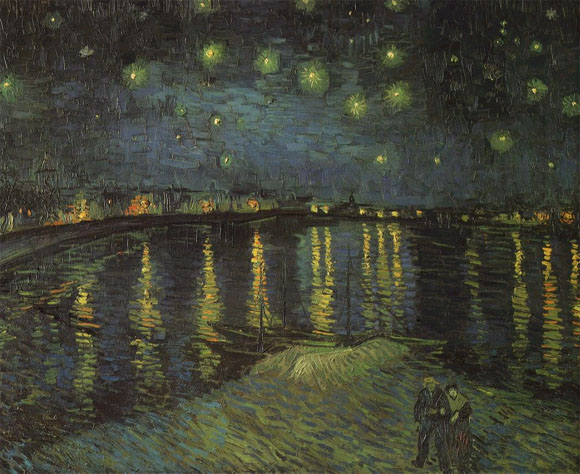 감사합니다